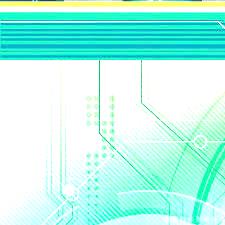 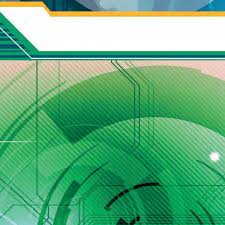 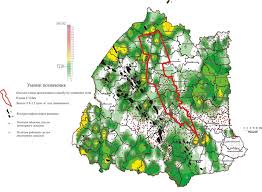 ЗВІТ за 2019 рік
з наукової та інноваційної діяльності  
випускової кафедри   
ЕКОЛОГІЇ  ТА БЕЗПЕКИ ЖИТТЄДІЯЛЬНОСТІ 
Уманського національного університету садівництва

Спеціальності : 101 «Екологія» та  183 «Технології захисту  навколишнього середовища». ОР «молодший бакалавр» «бакалавр», «магістр», 101 «Науки про Землю» ОР «бакалавр», «доктор філософії»
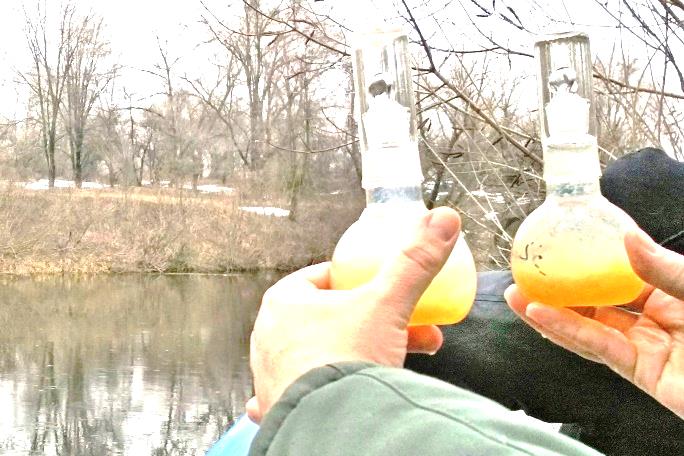 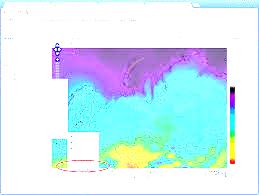 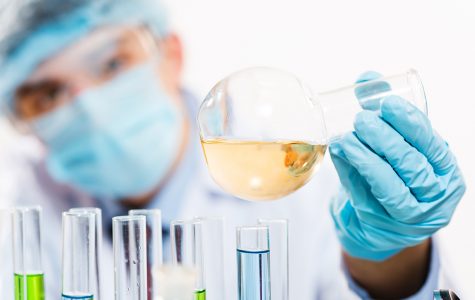 Доповідач: зав.каф., д.геогр.наук, проф.Сонько Сергій Петрович 
Е-mail: Sp.sonko@gmail.com
Tel:  0662239156
Стисла довідка про кафедру
На сьогодні на кафедрі ліцензійований ОР «молодший бакалавр» спеціальності «Екологія» акредитовані ОР «бакалавр» зі спеціальностей «Екологія», «Технології захисту навколишнього середовища» та «Науки про Землю», а також ОР «магістр» зі спеціальності «Екологія» та «Технології захисту навколишнього середовища» з ліцензійним обсягом по 15 осіб.
В аспірантурі з ОР «доктор філософії» з напряму 103 «Науки про Землю» вчиться 10 аспірантів, з яких 8 на денній формі і 2 на заочній.
На кафедрі працює 13 науково-педагогічних працівників (11 з науковими ступенями). 
Впродовж 2018 календарного року надруковано 89 наукових праці, серед яких 5 у Web of Science і 1 у Scopus. Більшість публікацій кафедри  розміщено в університетському репозитарії.  Викладачі взяли участь у 20 наукових заходах.
У 2019 році індекс Гірша в Google Academy кафедри  складає 15 (http://nbuviap.gov.ua/bpnu/index.php?page_sites=kolectivy). (https://scholar.google.com.ua/citations?user=clwefiMAAAAJ&hl=uk). Сумарний індекс Гірша викладачів кафедри дорівнює 48, що перевищує минулорічне значення на  3 п.
У 2019 році створено декілька профілів викладачів у міжнародній наукометричній базі даних Research Gate.. Взагалі у цій базі було розміщено близько 460 повнотекстових публікацій, серед яких близько 70 одержали індекс «doi».
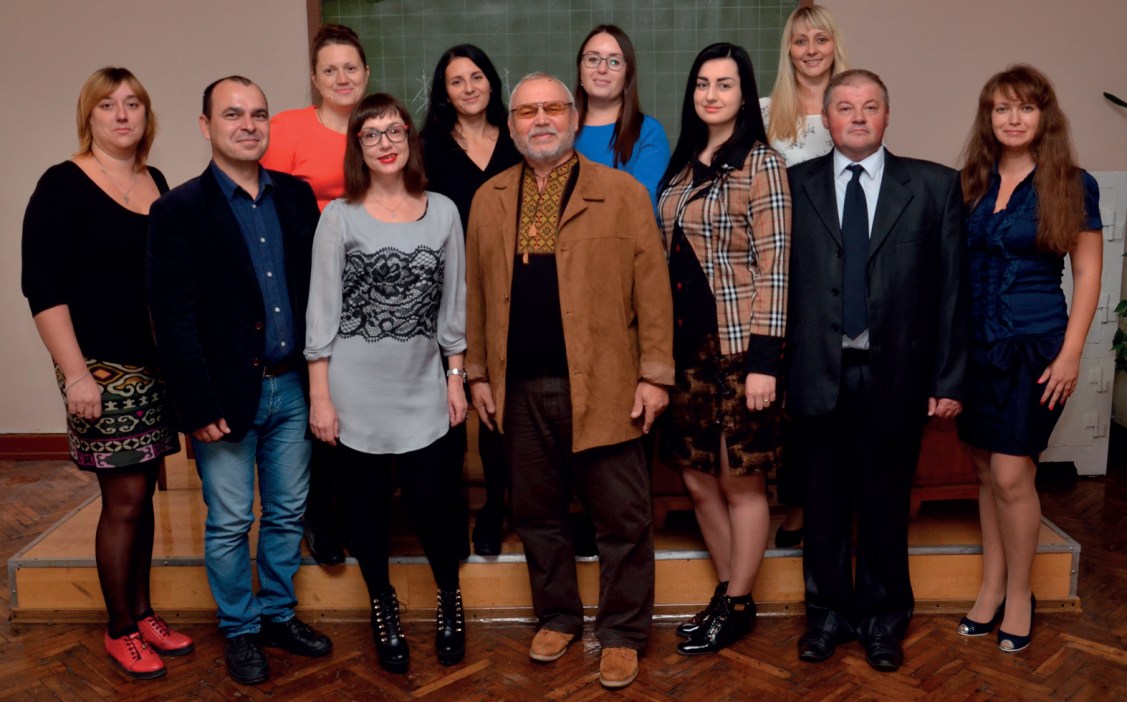 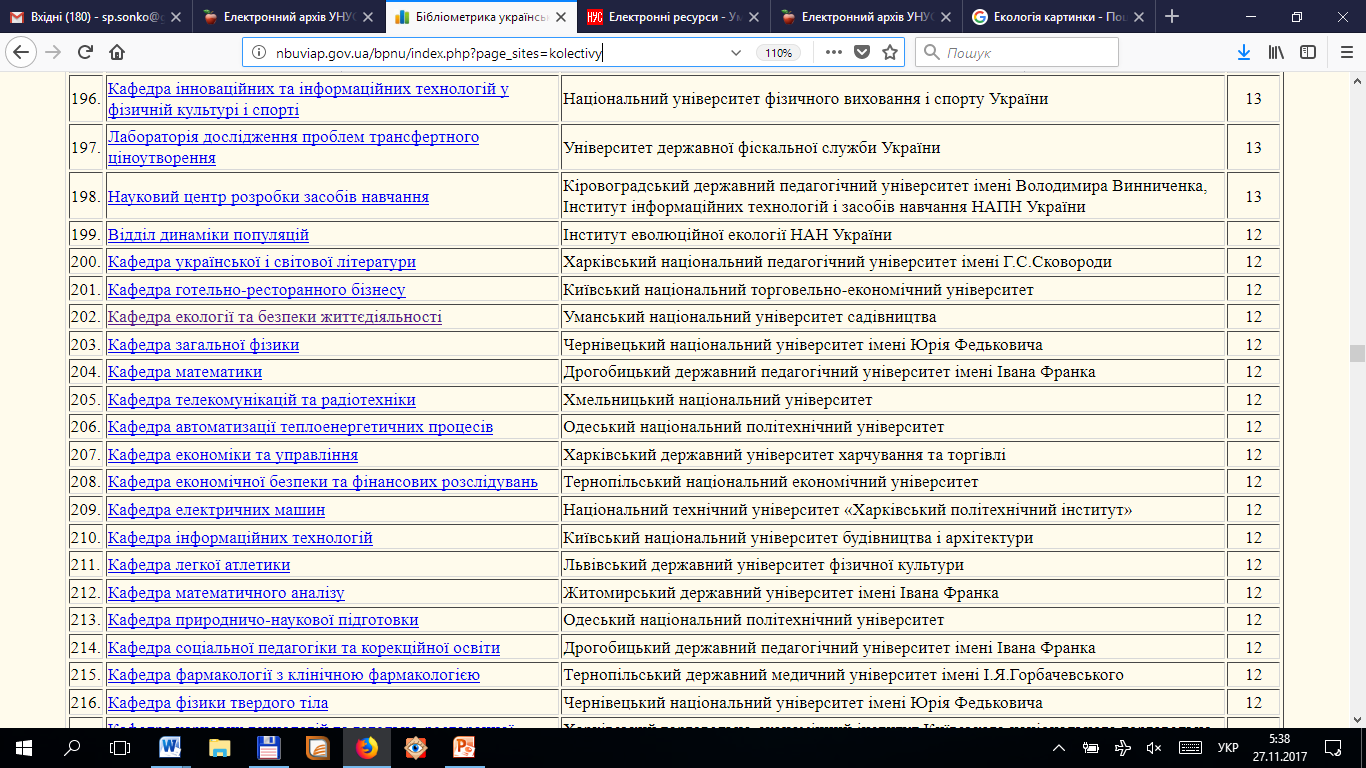 Основні пріоритетні напрями наукової діяльності
Наукові дослідження здійснювались відповідно до наукової програми УНУС «Розробка методологічних підходів і практичного механізму екологічно-збалансованого природокористування у сфері аграрного виробництва» (Державний реєстраційний номер – 0108U009772) з окремими напрямами досліджень:
- Аналіз шляхів екологізації вітчизняного сільського господарства на засадах стійкого розвитку;
- Виробництво біогумусу і розробка технологій його застосування у практичному землеробстві;
- Екологічний моніторинг стану довкілля, продуктів споживання, антропоекологічний моніторинг;
- Створення географічних баз даних з моніторингу довкілля, екологічно небезпечних об’єктів, об’єктів зеленого (екологічного) туризму;
- Альтернативні джерела енергії в агропромисловому виробництві;
Агроекологічні особливості вирощування культурних рослин в умовах Правобережного Лісостепу України.

У 2019 році кафедра уклала  два госпдоговори із сільськогосподарськими підприємствами Манківського і Уманського району на загальну суму 8000 грн
Науково-педагогічні кадри
Список наукових праць, опублікованих у 2019 році у виданнях, які мають імпакт- фактор, зокрема у наукометричних базах Scopus, Web of science, Index Copernicus
Список наукових праць, опублікованих у 2019 році у фахових виданнях
Список наукових праць, опублікованих у 2019 році у фахових виданнях
Патенти на винахід, корисну модель, авторські свідоцтва
Монографії, навчальні посібники, підручники
Інші наукові публікації
Статті  у зарубіжних наукових виданнях
Тези доповідей на Міжнародних конференціях за кордоном
Тези доповідей на Міжнародних конференціх в Україні
Тези доповідей на Всеукраїнських конференціях
Тези доповідей на Всеукраїнських конференціях(продовження)
Тези доповідей на Всеукраїнських конференціях(продовження)
Членство науково-педагогічних працівників  у спецрадах,  експертних радах,  редколегіях наукових збірників (журналів)
Проведено наукових заходів
Участь науково-педагогічних працівників у наукових заходах
Участь науково-педагогічних працівників у наукових заходах(продовження)
Відомості про науково-дослідну роботу та інноваційну діяльність молодих учених, аспірантів та студентів
За звітний період студенти, магістранти, аспіранти кафедри традиційно приймали участь у різнорівневих наукових заходах, де представляли результати наукової та навчальної діяльності. Зокрема:
- у  І етапі агрополітичних дебатів (призери – магістранти спеціальності 101 «Екологія» Нечипоренко Наталія та Тимошенко Наталія);
- у VІІІ Всеукраїнській науково-практичній інтернет-конференції «Екологія – шляхи гармонізації відносин природи та суспільства». 16 жовтня 2019 р., м. Умань, Уманський НУС (магістранти спеціальності 101 «Екологія» Нечипоренко Н., Тимошенко Н., Хмара Я.)
- у ХІV Всеукраїнських наукових Таліївських читаннях, (19 квітня 2019 р., Харків, ХНУ ім. В. Н. Каразіна), (асп. Косенко Ю.Ю.)
- у XLVII науково-технічній конференції підрозділів ВНТУ, Вінниця, 14-23 березня 2019 р. (асп.Залізняк Я.І.)
у організованих кафедрою заходах: 
- VІІІ Всеукраїнській науково-практичній інтернет-конференції «Екологія – шляхи гармонізації відносин природи та суспільства». (16 жовтня 2019 р., м. Умань, Уманський НУС), організованій кафедрою [http://ecology.udau.edu.ua/assets/files/zbirnik-konferencii-2017-novij.pdf], 
- науково-практичному семінарі «Моніторинг екологічної якості середовища території університетського містечка УНУС», науково-практичному семінарі «Екологічний моніторинг ґрунтових ресурсів екосистем різної ґенези «ліс, заплавна лука, агрекосистеми, урбоекосистеми».
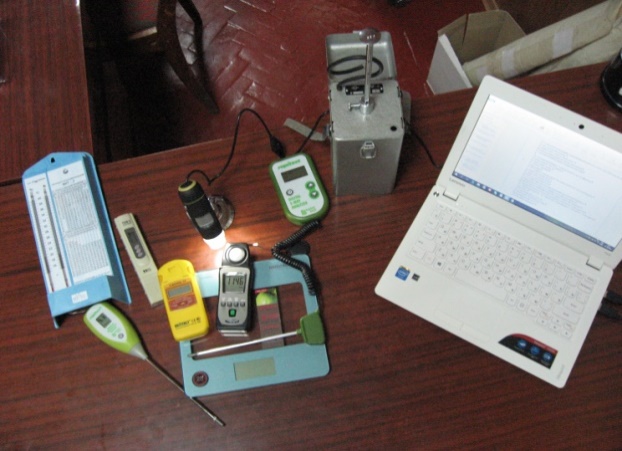 Наукові підрозділи та напрями їх діяльності
«Науково-дослідна лабораторія з екологічної конверсії». Лабораторію створено згідно з наказом Уманського НУС № 20-10/404 від 4 грудня 2015 р. на базі лабораторії проводяться і наукові дослідження, і лабораторні та практичні заняття студентів. За звітний період проведено ряд досліджень, результати яких представлено нижче:
1. Визначення вмісту рухомих сполук свинцю, кадмію, кобальта, міді, заліза, марганцю, цинку, нікелю та хрому в зразках ґрунтів в буферній амонійно-ацетатній витяжці з рН 4,8 проводили методом атомно-абсорбційної спектрофотометрії, мг/кг (ДСТУ 4770.1-9:2007) на базі Лабораторія інструментальних методів досліджень ґрунтів (Свідоцтво про атестацію № 01-0105/2017 чинно до «31» липня 2020 р.) Національного наукового центру “Інститут грунтознавства та агрохімії імені О.Н. Соколовського”. Встановлено, що найбільш високим вмістом рухомих форм важких металів характеризуються урбоекосистема та агроекосистема.
2. Вивчали алелопатичну активність грунтів методом прямого біотестування із використанням як тест-культури рослину «Редис 18 днів». Встановлено, що найменшу фітотоксичну дію чинять суспензії грунтів агроекосистем, що може бути пов’язано як із наявністю в них високого вмісту основних біогенних елементів, так і зі зниженням рівня біологічного різноманіття – отже – спектру біологічно активних екзометаболітів рослин.
3. Встановлено, що вміст гумусу в орному шарі ґрунту лукового, лісового та агробіогеоценозів (з органо-мінеральною системою живлення та без застосування добрив у сівозміні) становить, відповідно, 5,9, 2,2, 5,15, 4,17%. Достовірно нижчий показник – у лісі. Це обумовлено специфікою гумусонакопичення у даних екосистемах. Вміст лужногідролізованого азоту (за методом Корнфілда, мг/кг), вміст Р2О5 (за Чириковим ДСТУ 4115-2002, мг/кг), вміст К2О (за Чириковим ДСТУ 4115-2002, мг/кг) у цілому – в межах встановлених ДСТУ показників. Дещо вищим був вміст азоту у лісовій екосистемі, що, очевидно, через ряд причинно-наслідкових ланок пов’язано із його накопиченням у біомасі рослин, яка не вилучається людиною. 
4. Впродовж вегетаційного періду величина біомаси Miscánthus giganteus (надземна частина) склала у середньому 4,56 кг. Відношення біомаси надземної частини до біомаси підземної – 1:2. Також встановлено,що , чим вищий рівень інсоляції за умов вирощування Miscánthus giganteus у зоні Правобережного Лісостепу, тим вищий приріст надземної частини біомаси . Це можна пояснити температурним оптимумом для перебігу фотосинтезу у цих рослин (рослини роду Miscanthus (родина Тонконогові) −  родом з субтропічних і тропічних регіонів Африки та Азії).　
5. Встановлено, що впродовж вегетаційного періоду 2019 р. узагальнений показник родючості ґрунту, визначений за допомогою приладу Digital Rapitest 3-way analyzer, суттєво не змінився і знаходився в межах, відповідних нормі (3,9 од. – на початку вегетації, 3,7 − наприкінці). Показники у 2018 р. складали, відповідно, 4,0 та 3,8 од.
6. Вивчення синекологічних параметрів для Miscánthus giganteus розпочато з дослідження алелопатичної активності ґрунтів за вирощування Miscánthus giganteus. Встановлено, що ґрунтовий розчин не чинить негативного впливу на найбільш поширену тест-культуру – редис (зокрема, «Редис 18 днів»).
7. В межах даного дослідного періоду вивчали вплив вермикультури на динаміку вмісту важких металів у вихідному для неї субстраті.зокрема – кролячому гною. Встановлено, що після вермикомпостування знижується вміст важких металів, наприклад, свинцю – на 8,7 %, заліза – на 6 %, міді – на 5,4 %, хрому – на 5,1 %, марганцю – на 3,8 %, нікелю – на 3,4 % та цинку – на 3,3 %. Найбіль- ше достовірне значення зафіксовано щодо зниження вмісту кобальту – на 25 %.
8. Здійснено екологічний моніторинг території університетського містечка УНУС. Зокрема, здійснені виміри і подальше геоінформаційне моделювання радіаційного фону та деяких показників, що характеризують стан ґрунтів.
9. Лабораторне обладнання використовувалось на лабораторних заняттях (http://ecology.udau.edu.ua/ua/novini/novitni-priladi-novi-standarti-pidgotovki-fahivciv.html) та під час проведення науково-практичних семінарів, організованих кафедрою, що представлені вище (http://ecology.udau.edu.ua/ua/novini/doslidnickij-proekt-magistrantiv-ekologiv.html).
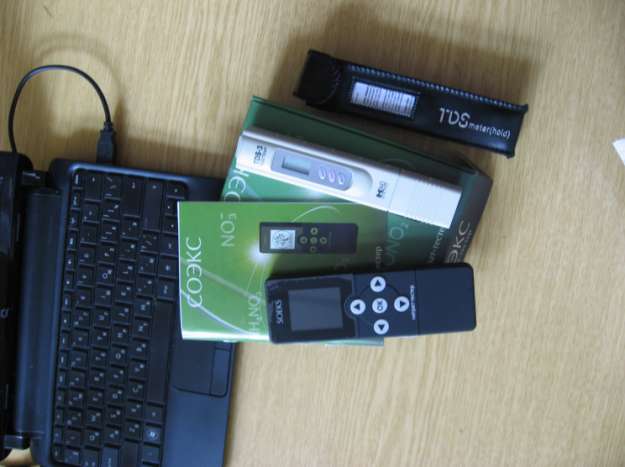 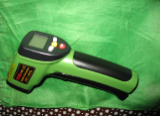 Наукові прилади, якими оснащена лабораторія
Заходи, здійснені спільно з облдержадміністрацією, спрямовані на підвищення рівня ефективності роботи науковців для вирішення регіональних проблем.
1. «Дослідження ресурсоощадної та екологічно безпечної технології вирощування соняшника олійного» (ТОВ «Вікторія» Маньківський район, село Іваньки) з фінансуванням 5000 грн.


2. «Дослідження впливу тваринницького комплексу на навколишнє середовище» (ПрАТ «Уманське племпідприємство», Уманський район, село Дмитрушки) з фінансуванням 3000 грн.
Пропозиції щодо забезпечення організації та координації наукового процесу на кафедрі та в університеті:
Кафедрі підготувати до видання та видати 3 статті у виданнях, що цитуються у наукометричних базах даних Scopus та Web of Science.
Університету підсилити потужність роутерів UNUS Free для покращення сигналу Wi-Fi.
Університету модернізувати апаратне забезпечення репозитарію з метою розміщення там відеоматеріалів, зокрема, науково-популярних та навчальних фільмів, відеозаписів лекцій провідних викладачів (http://soc-econom-region.univer.kharkov.ua/навчально-методична-робота/відеоматеріали-лекцій-викладачів). 
Університету придбати ліцензійне програмне забезпечення для викладання дисциплін «ГІС в екології» та «ГІС у лісовому господарстві».
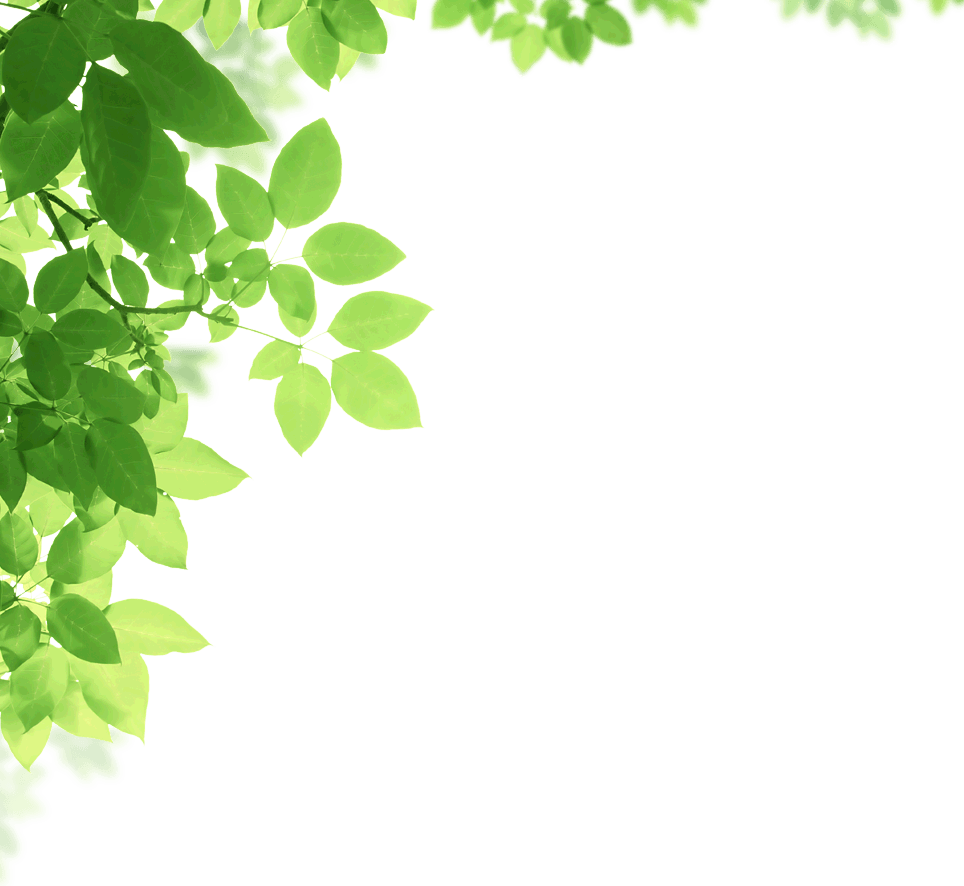 ДЯКУЮ ЗА УВАГУ !